BRAIN STEM
Lecture -  7
Dr Zahoor
1
Objectives
Describe the components of Brain stem.
Enumerate different functions of brainstem. 
Know the reticular formation and its activating & inhibiting system
Role of brainstem in brain death.
2
BRAIN STEM
Brain Stem consists of 
        1. Mid brain
        2. Pons
        3. Medulla
3
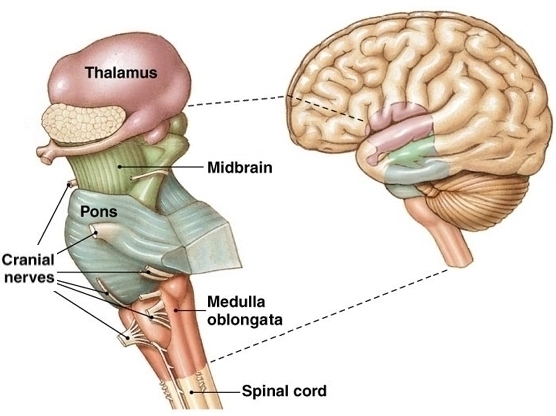 4
FUNCTIONS OF BRAIN STEM
Origin of majority of peripheral cranial nerves

Cardiovascular, respiratory, and digestive control centers

Regulation of muscle reflexes involved with equilibrium and posture
5
FUNCTIONS OF BRAIN STEM (cont)
Reception and integration of all synaptic input from spinal cord 
 arousal and activation of cerebral cortex

Role in sleep wake cycle
6
BRAIN STEM
Brain stem is important link between spinal cord and the higher brain regions 
All incoming fibers from periphery to brain and out coming fiber from brain to periphery must pass through brain stem 
Most of these fibers synapse within brain stem for important processing
7
FUNCTIONS OF BRAIN STEM
We will look at the functions of Brain Stem
  1. Cranial nerves – most of the 12 pairs of cranial nerves arise from brain stem (except first and second cranial nerve that is olfactory and optic cranial nerve) 
    Cranial nerves arising from brain stem
    Mid-brain – III, IV
    Pons – V, VI, VII, VIII
    Medulla – IX, X, XI, XII
8
Cranial Nerves
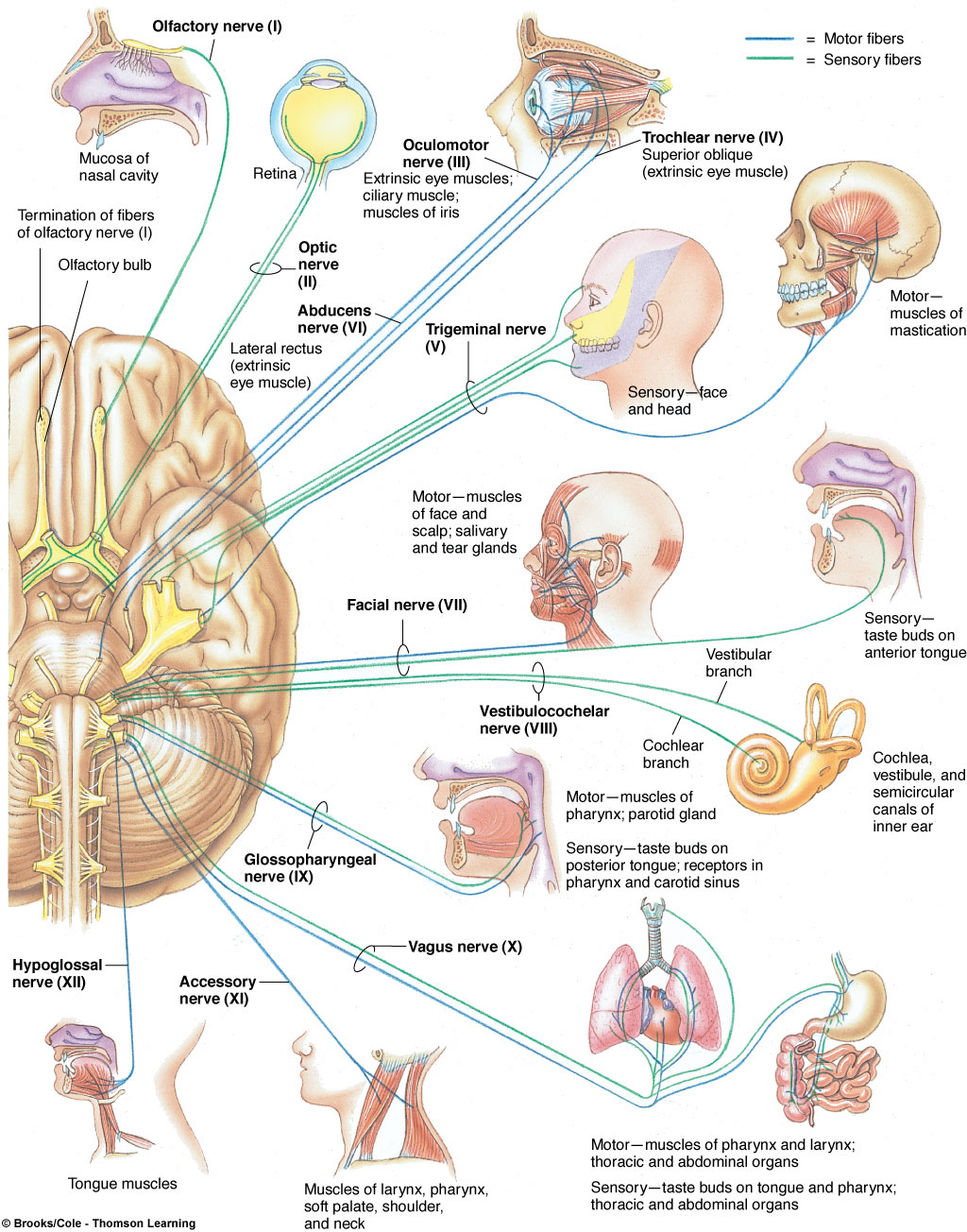 9
Cranial Nerves
10
Cranial Nerves
11
APPLIED
We will see some slides of cranial nerve palsy
12
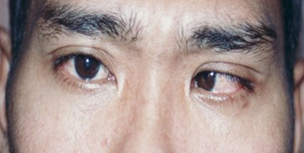 6th Cranial Nerve Palsy Left Eye
13
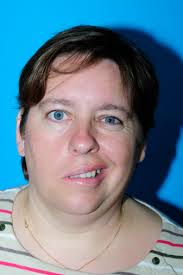 7th Cranial Nerve Palsy Right side
14
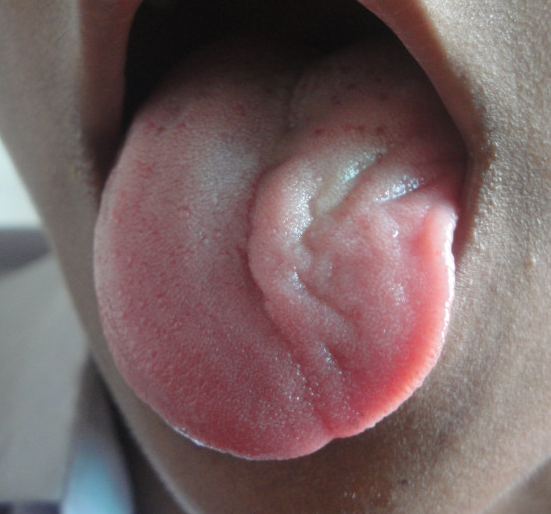 Left 12th Cranial Nerve Palsy

Wasting of tongue muscle on left side
15
FUNCTIONS OF BRAIN STEM (cont)
2. In Brain stem, there are centers  (collection of neuronal cell bodies) 
    - Control of heart and blood vessels (cardiovascular center)
    - Respiratory control center 
    - Sneezing , Coughing center
    - Digestive activities (swallowing, vomiting center) 
    - Posture control 
    - Control of eye movements
16
Functions of Brain stem (cont)
_   Cardiovascular center  ( Sympathetic output) 
 It controls Myocardial contractility  
 Controls Blood Pressure 
 Controls diameter of blood vessels ( small arteries and arterioles )
17
VASOMOTOR CENTER
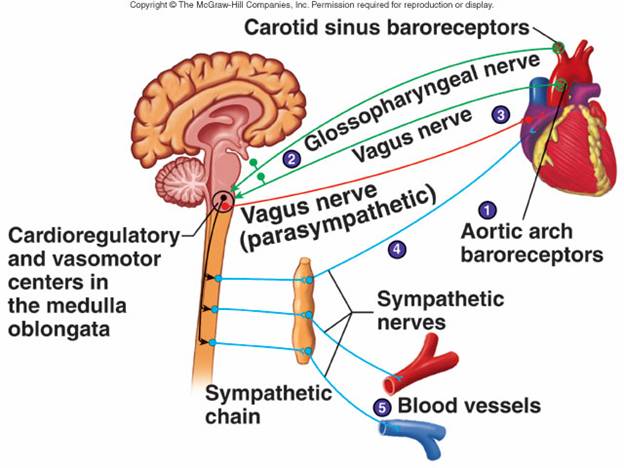 18
FUNCTIONS OF BRAIN STEM (cont)
Respiratory centers 
    i) Medulla – Inspiratory and expiratory center
    ii) Pons – Apneustic center (lower pons)
                  – Pneumotaxic center (upper pons)
19
Respiratory Centers
Dorsal respiratory group (DRG)
Contains inspiratory center
Functions in every respiratory cycle

Ventral respiratory group (VRG)
Contains expiratory center
Used only during forced breathing
Pneumotaxic center in pons, play a role in switching between inspiration and expiration
Apneustic center in pons, promotes inspiration by stimulating the inspiratory  neurons in the medulla.
20
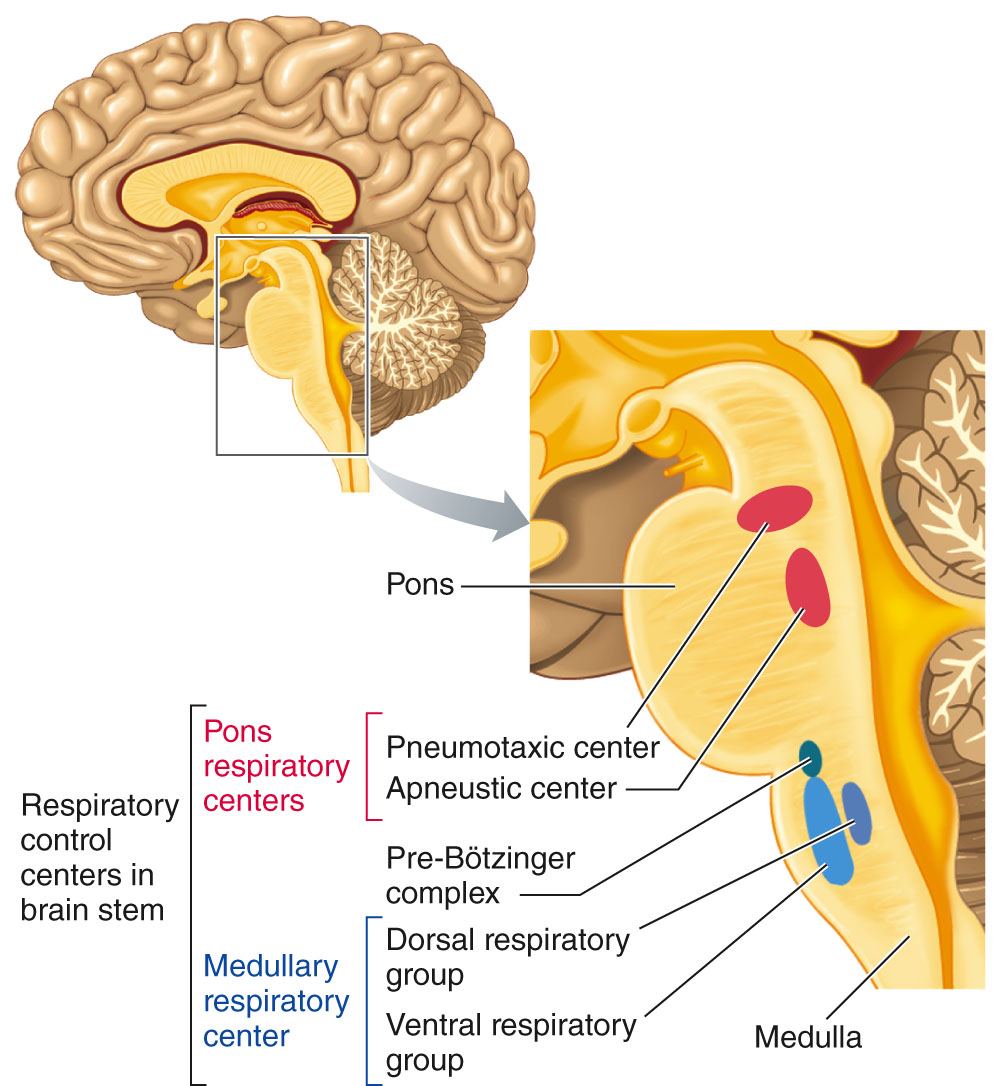 Respiratory control centers in brain stem
21
FUNCTIONS OF BRAIN STEM (cont)
3. Brain stem helps to regulate muscle reflexes involved in equilibrium and posture 
    Why?
    Because of extra pyramidal tracts arising from brain stem.  
    Extra pyramidal tracts- Pontine and Medullary 
    ( Reticulospinal, Vestibulospinal, Tectospinal )
22
Brain stem
Extra pyramidal tracts  
They descend ipsilateral and terminate on the interneurons in ventral horn cells of spinal cord to control axial and proximal muscles. 
Extra pyramidal tracts are involved 
      -  in maintenance of posture 
       - Modulating muscle tone via input to gamma efferent neuron.
23
FUNCTIONS OF BRAIN STEM (cont)
4. Reticular formation
  - It runs through brain stem into thalamus to  cerebral cortex
  - Ascending fibers going from reticular formation to cerebral cortex cause activation of cerebral cortex and arousal 
  - Reticular activating system (RAS) controls cortical alertness
24
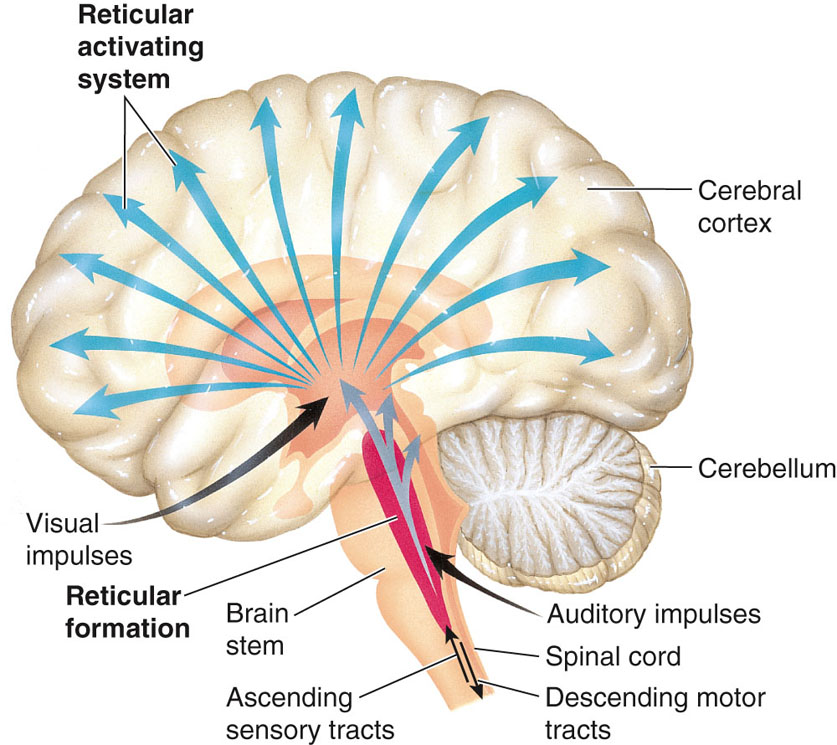 The Reticular activating system
25
FUNCTIONS OF BRAIN STEM (cont)
5. Brain stem has centers that govern sleep

6. Brain stem has Satiety center, known as Nucleus Tractors Solitarius (NTS)
    It gives the feeling of being full after taking the meals, as it receives afferent input from digestive tract
26
The brainstem controls several important functions of the body Summary
Alertness
Arousal
Breathing
Blood Pressure
Digestion
Heart Rate
Other Autonomic Functions
Relays Information Between the Peripheral Nerves and Spinal Cord to the Upper Parts of the Brain
27
BRAIN STEM FUNCTIONS (cont)
Visual reflex center
Auditory reflex center 
eye movement, and 
body movement.
28
FUNCTIONS OF BRAIN STEM (cont)
Important
Brain stem controls many life sustaining processes such as respiration, circulation, and digestion
They are referred as vegetative functions – meaning involuntary functions performed unconsciously
29
BRAIN STEM
What is Vegetative Life?
    With loss of higher brain functions, lower brain levels, inconjunction with supportive therapy that is providing adequate nourishment can sustain life but person has no awareness or control of life.
    This condition is described as Vegetative Life.
30
BRAIN DEATH
What is Brain death?
    - Brain death is irreversible cessation of all cerebral functions, including those of both cerebral hemispheres and brain stem.
    - Brain is not functioning with no possibility of recovery.
31
BRAIN DEATH (cont)
- EEG shows electrocerebral silence that is flat      EEG ,showing no recording of electrical activity of brain
32
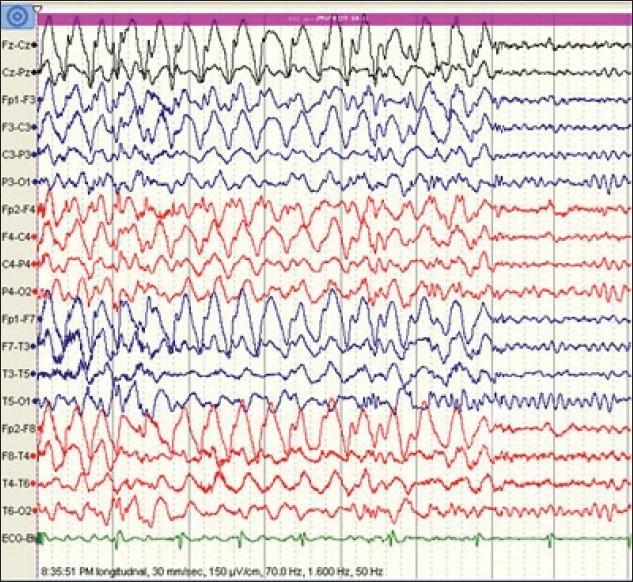 33
EEG RECORDING SHOWING WAVES
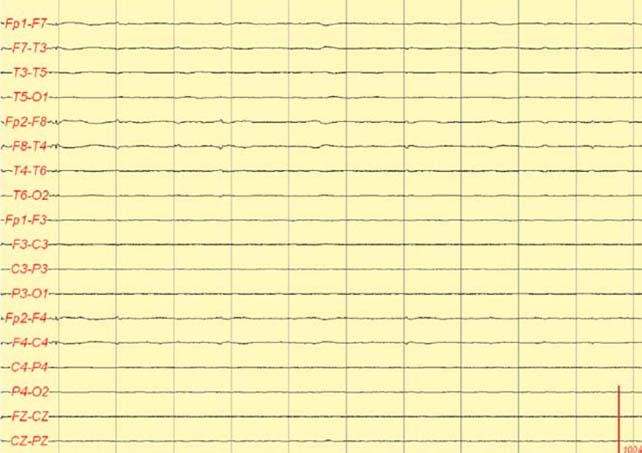 EEG SHOWING RECORDING OF NO WAVES INDICATIVE OF BRAIN DEATH
34
BRAIN DEATH (cont)
In Brain death, person has stopped breathing and heart may have stopped pumping blood 

It is often possible to restore and maintain respiratory and circulatory activity if resuscitative measures are started soon
35
BRAIN DEATH (cont)
The determination that comatose patient maintained by artificial respiration and other supportive measure is alive or dead has important medical, legal, and social implications

The need for organ transplant has made the timeline for such life or death determination very important
36
BRAIN DEATH (cont)
Preconditions
Patient must be unresponsive and on ventilator with no spontaneous respiratory effort
Irremediable structural brain damage (that can cause brain stem death) must have been diagnosed as head injury, intracranial hemorrhage
37
BRAIN DEATH (cont)
Exclude  Reversible causes
Poisoning, sedative drugs 
Hypothermia
Endocrine cause (hypothyroidism)
Plasma electrolyte, acid base balance disorder
Blood glucose level abnormalities
38
Brain Death (cont)
Diagnostic Test  
Pupils are fixed and unresponsive to light 
Corneal reflexes are absent  
No motor response to painful stimuli within cranial nerve territory  
Spontaneous Respiration is absent. 
SPINAL REFLEXES ARE PRESENT
39
Brain Death (cont)
Examination is performed by TWO SENIOR DOCTORS . The tests are usually repeated after 6- 24 hours. 
Confirmation Test – EEG is flat ( No electrical activity of brain is present ). 
Note – EEG is no longer necessary to confirm the diagnosis.
40
Brain stem death
Brain death occurs when a person no longer has any activity in their brain stem and no potential for consciousness

Brain death can occur when the blood and oxygen supply to the brain is stopped for example due to cardiac arrest, cerebrovascular accident etc 

When brain stem function is permanently and irreversibly lost, the person will be confirmed dead
41
Brain stem death (cont)
A ventilator machine may maintain ventilation and oxygenation and keep the heart beating and oxygen circulating through the blood

  But once the brain stem has permanently irreversibly stopped functioning the heart will eventually stop beating even if a ventilator has been used 

  Brain death is considered as a clinical syndrome charcterized by the absence of reflexes that have pathways through the brain stem in a deeply comatose, ventilator-dependent, patient.
42
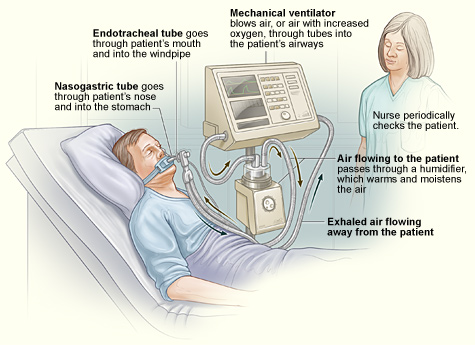 43
THANK YOU
44